薬物乱用と健康
1
＜本時の目標＞

薬物乱用防止の在るべき姿について考えよう！
2
薬物乱用防止について話し合おう！

小学校や中学校の授業、薬物乱用防止教室など、
「薬物乱用防止教育」については、今までに何度も学習を積んできています。

では、今までの学習でどんなことを学んできましたか？
各校の取組、覚えているもの、キーワード、知っている薬物乱用の原因などを挙げていこう！
3
薬物乱用の害
4
薬物乱用とは、
どのようなこと
なのだろうか？
5
薬物乱用ってどういうこと？
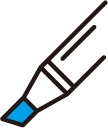 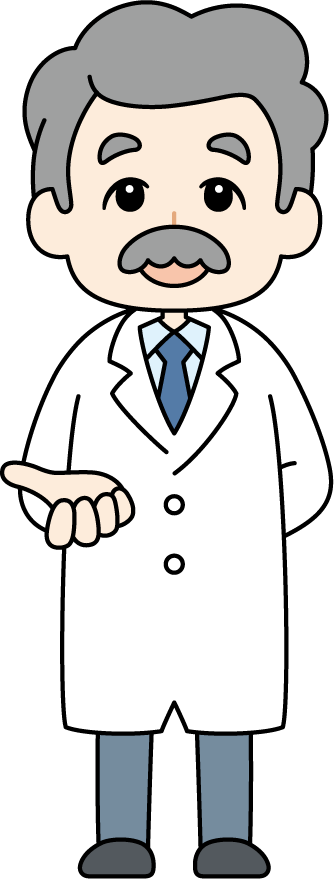 薬物乱用とは、違法薬物を不正に使用したり、医薬品を医療の目的から外れて使用したりすることです。
スポーツで勝ちたいために、フェアプレイに反して「ドーピング」することも薬物乱用です。
１回の使用でも乱用と言います。
6
薬物には、
どのような種類があるのだろうか？
7
違法薬物の種類
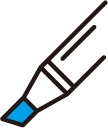 かくせいざい
覚醒剤
かくせいざい
※覚醒剤取締法で規制されている
［症状の例］
興奮作用：	脳を刺激して興奮させる	⇒呼吸が荒くなる、疲労感がなくなる
幻覚、妄想、錯乱
急死
強い依存性　など
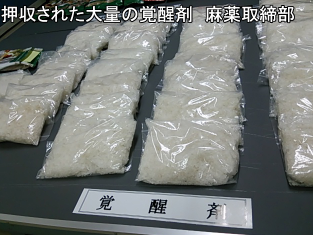 ［俗 称］
シャブ、クスリ、S（エス）、スピード、アイス　など
写真：(公財)麻薬・覚せい剤乱用防止センター より
8
違法薬物の種類
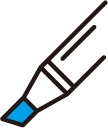 麻薬（コカイン、ＭＤＭＡなど）
※麻薬及び向精神薬取締法で規制されている
［症状の例］
興奮作用の物（コカイン・MDMA）と
　抑制作用（脳を麻痺させて気分を鎮めるなど）の物
　（ヘロインなど）がある
幻覚、錯乱
強い依存性　など
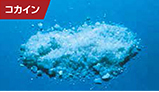 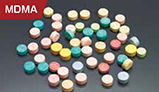 MDMA
コカイン
［MDMAの俗称］
エクスタシー、
バツ、タマ
写真：(公財)麻薬・覚せい剤乱用防止センター より
9
違法薬物の種類
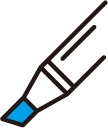 大麻
※麻薬及び向精神薬取締法等で規制されている
［症状の例］
記憶や学習能力の低下、知覚の変化などが起こる
長く続けると、依存症になったり、うつ病の発症リスクを増加させたりする
［俗 称］
ハッパ、チョコ、
リキッド　など
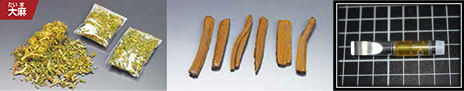 た い ま
大麻
写真：(公財)麻薬・覚せい剤乱用防止センター より
10
違法薬物の種類
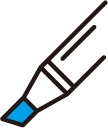 有機溶剤（シンナー、トルエンなど）
※毒物及び劇物取締法で規制されている
［症状の例］
幻覚、妄想、意識障害
呼吸困難による死
長期にわたる乱用は、脳の萎縮を引き起こす
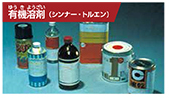 ゆう    き    よう  ざい
有機溶剤（シンナー・トルエン）
写真：(公財)麻薬・覚せい剤乱用防止センター より
11
違法薬物の種類
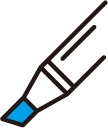 指定薬物（危険ドラッグ）
※医薬品医療機器等法で規制されている
かくせいざい
危険ドラッグは法律の規制に引っかからないよう、麻薬や覚醒剤・大麻成分の化学構造の一部を変えた成分を含む薬物の総称。
［症状の例］
どのような影響が身体に出るのかわからないため大変危険！
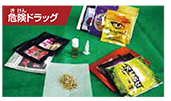 き    けん
危険ドラッグ
写真：(公財)麻薬・覚せい剤乱用防止センター より
12
薬物乱用は、
脳へどのような影響があるのだろうか？
13
脳へ与える影響
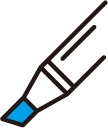 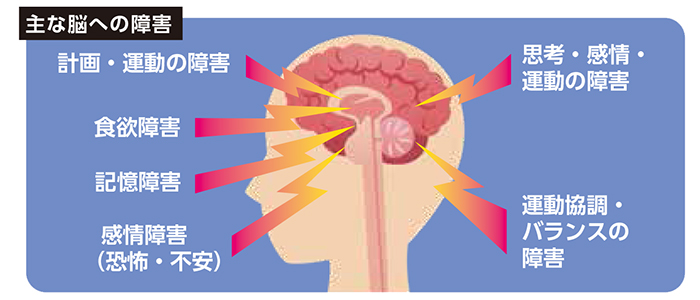 出典：（公財）麻薬・覚せい剤乱用防止センターHP（https://www.dapc.or.jp/kiso/04_effect.html）
14
大麻事犯について考えよう！
15
①大麻事犯を考えよう！
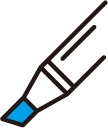 このグラフから考えられることはなんだろう？また、その原因や理由について考えていこう！
大麻事犯における30歳未満の検挙人員
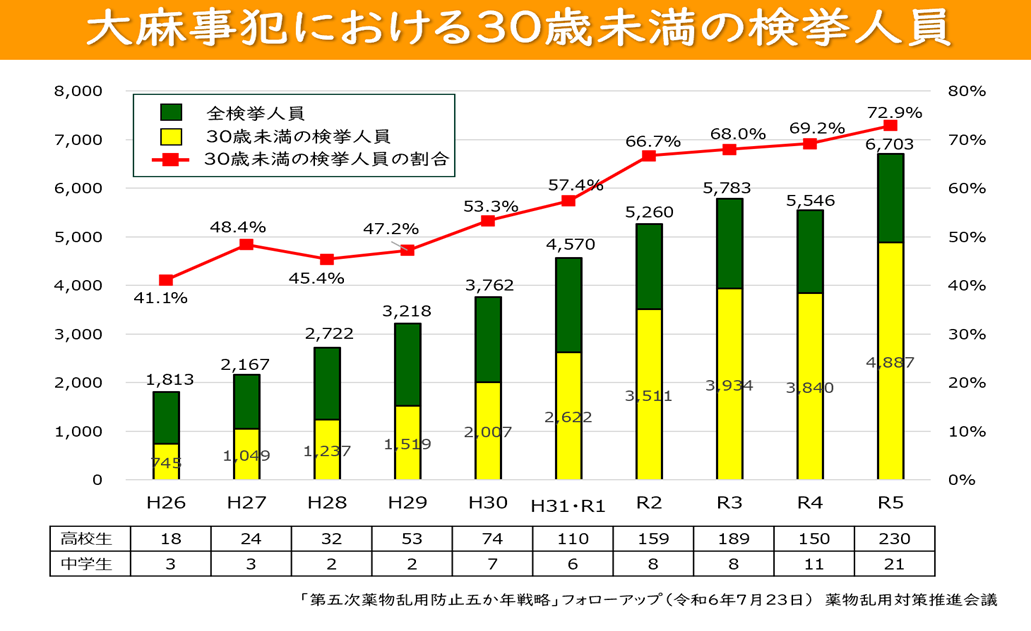 出典：「第六次薬物乱用防止五か年戦略」フォローアップ（令和6年7月23日）薬物乱用対策推進会議
（https://www.mhlw.go.jp/content/11126000/001279247.pdf）
16
②乱用のきっかけは？
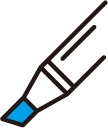 大麻を初めて使用したきっかけ（初回使用年齢層別）
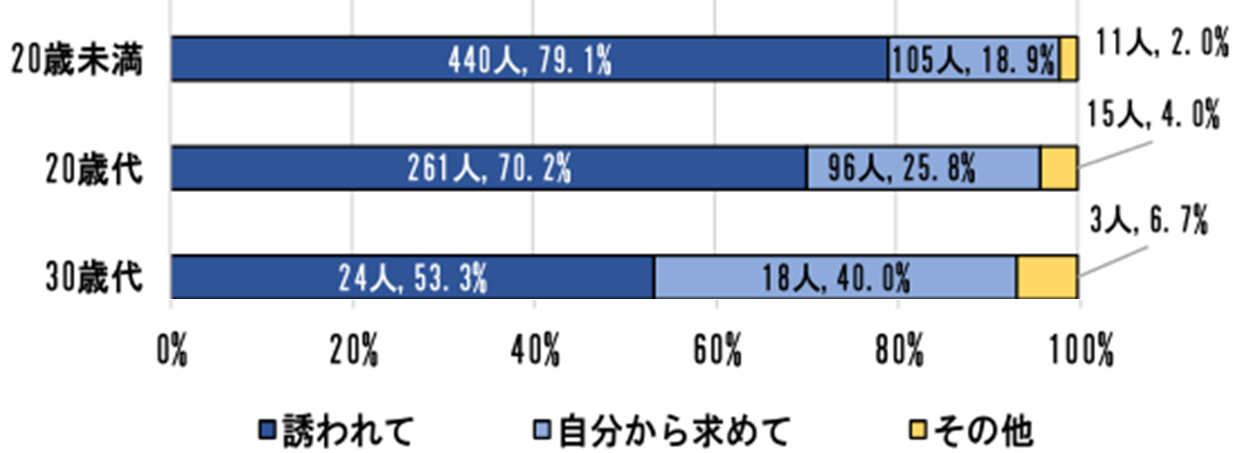 出典：「令和５年における組織犯罪の情勢」（警察庁）（https://www.npa.go.jp/publications/statistics/kikakubunseki/r5jousei20240408.pdf）
17
②乱用のきっかけは？
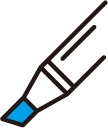 大麻を初めて使用した動機（20歳未満）
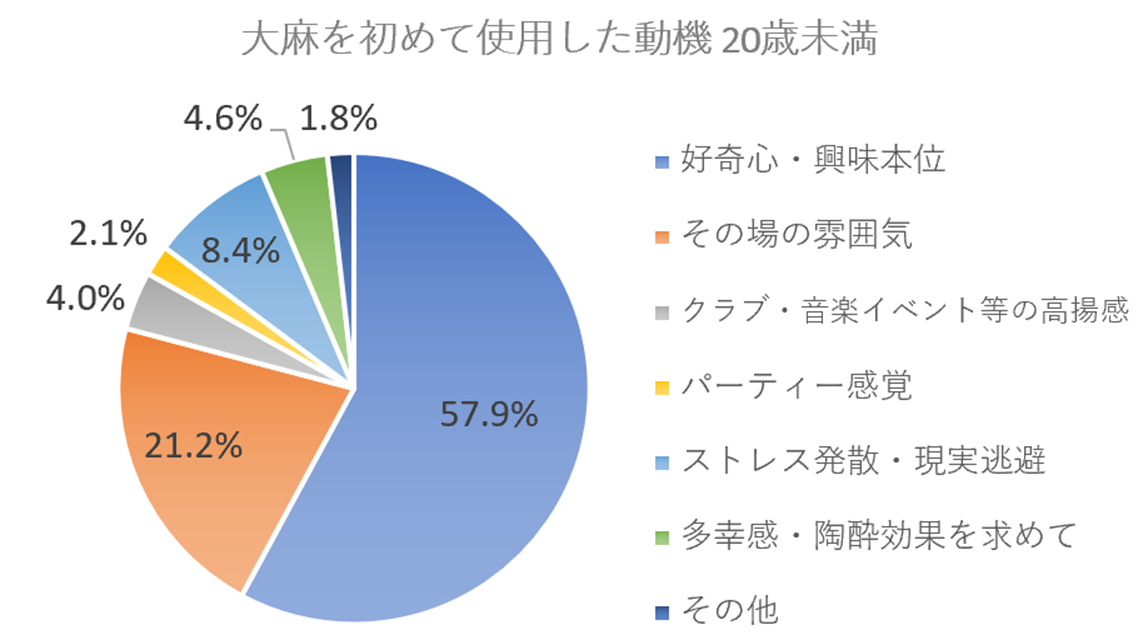 出典：「令和５年における組織犯罪の情勢」（警察庁）（https://www.npa.go.jp/publications/statistics/kikakubunseki/r5jousei20240408.pdf）
18
③大麻は危険なもの？
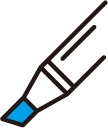 かくせいざい
大麻及び覚醒剤に対する危険（有害）性の認識の比較
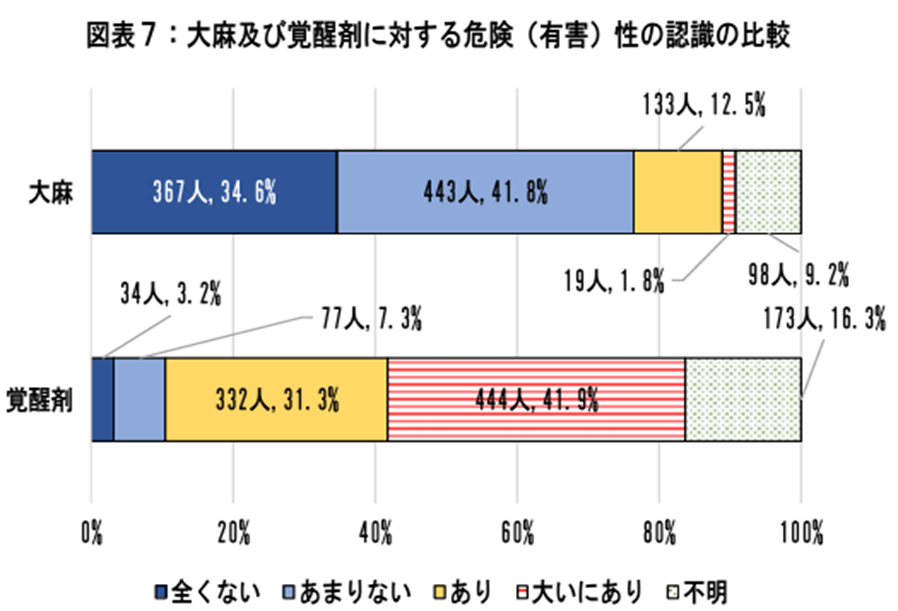 かくせいざい
大麻の危険（有害）性の認識に
ついて約７６％が
「全くない」「あまりない」を回答
⇒薬物乱用に対する認識の甘さがある。
出典：「令和５年における組織犯罪の情勢」（警察庁）（https://www.npa.go.jp/publications/statistics/kikakubunseki/r5jousei20240408.pdf）
19
大麻乱用者の証言
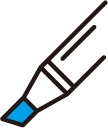 大麻乱用者による告白
これは大麻乱用者の手記です。
手記を読んで、あなたはどのように感じましたか？
大切な人を巻き込んだ後悔
↑青字の部分をタップすると大麻乱用者の手記に進みます
出典：厚生労働省HP（https://www.mhlw.go.jp/bunya/iyakuhin/yakubuturanyou/taima01/chishiki03.html#link02）
20
調べてみよう
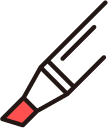 どのように薬物乱用を未然に防いでいる？？？
21
薬物乱用を防ぐ取組①
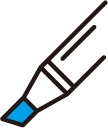 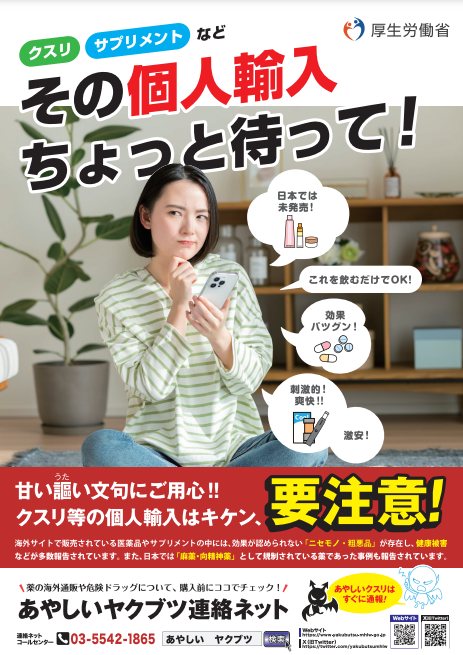 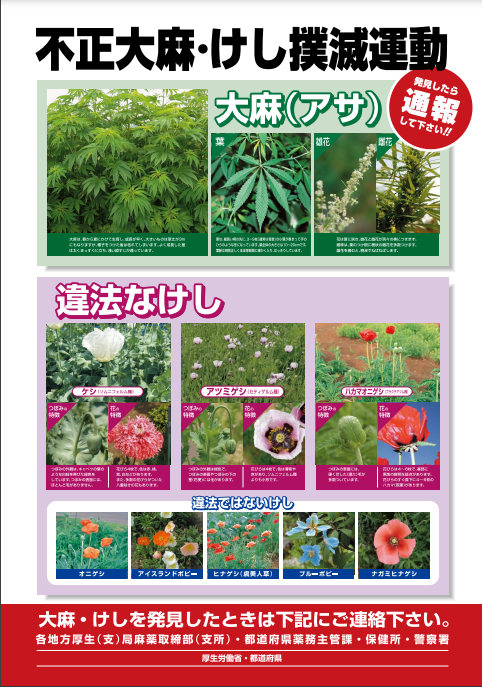 出典：厚生労働省HP（https://www.mhlw.go.jp/content/11120000/Kojinyunyu2024_A3poster.pdf）
出典：厚生労働省HP（https://www.mhlw.go.jp/content/11120000/000771684.pdf）
22
薬物乱用を防ぐ取組②
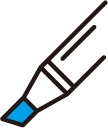 麻薬探知犬の活動
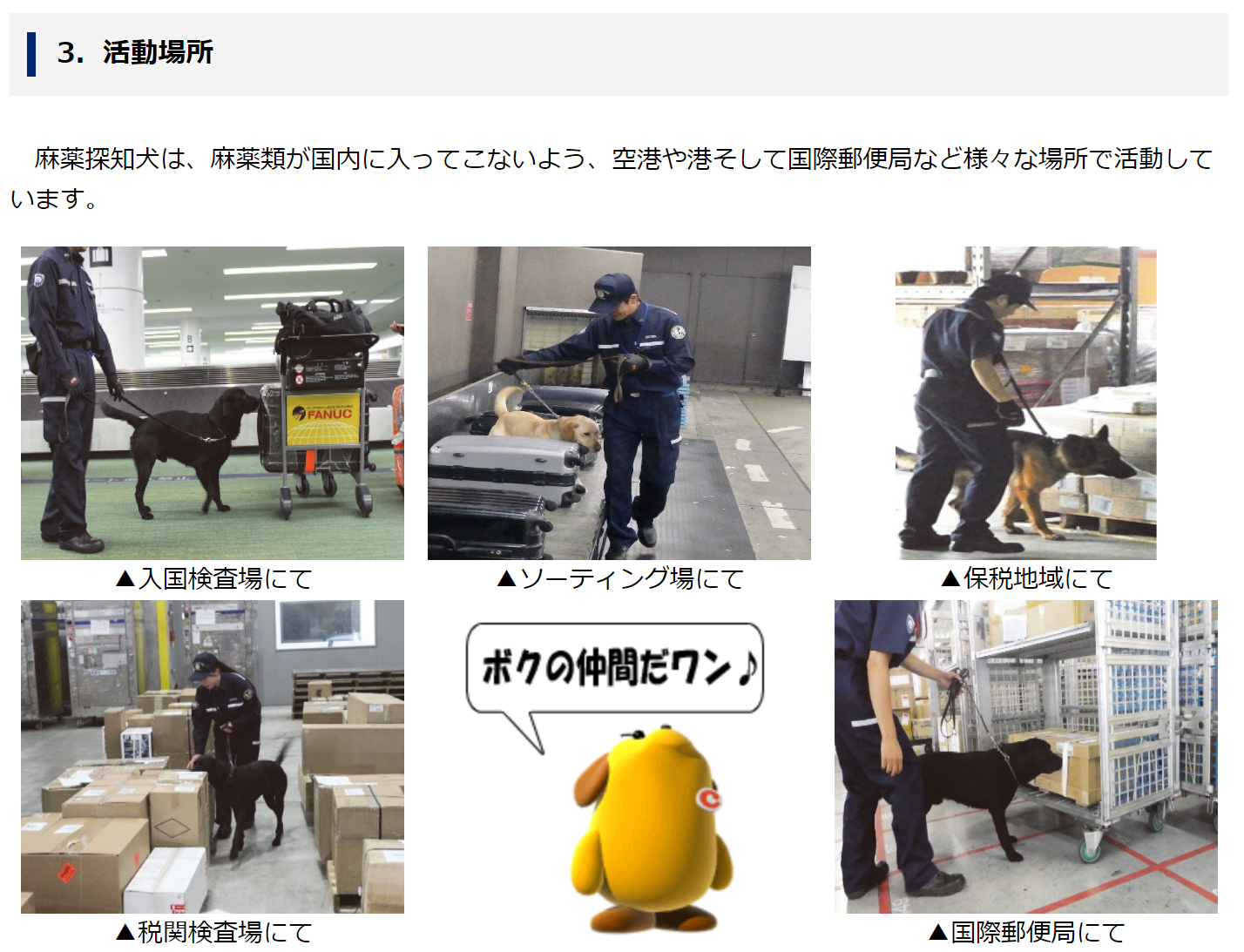 出典：財務省HP（https://www.customs.go.jp/mizugiwa/maken/maken.htm）
23
どのように薬物乱用を未然に防いでいる？
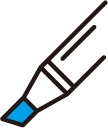 現在、様々な未然防止対策が取られています。しかし、大麻検挙人員は増えている現実があります。
そこで、今の啓発活動に加え、どのような対策をすると未然防止につながると思いますか？あなたの考えを加えた対策を考えてみましょう。
例）・新しい啓発活動の提案。
　　 ・薬物を使用してしまうのは、心が弱いとき。
　　　 居場所作りが必要。
24
医薬品を
医療の目的から外れて使用
＝
薬物乱用
25
薬物乱用が原因で、全国の精神科を受診した人の調査10代の薬物依存患者が乱用する主な薬物の推移
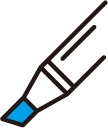 (%)
「市販薬」年々拡大
かくせいざい
出典：全国の精神科医療施設における薬物関連精神疾患の実態調査2022（国立精神・神経医療研究センター精神保健研究所）（https://www.ncnp.go.jp/nimh/yakubutsu/report/pdf/J_NMHS_2022.pdf）
26
この１年間に、使用したことがありますか？
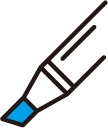 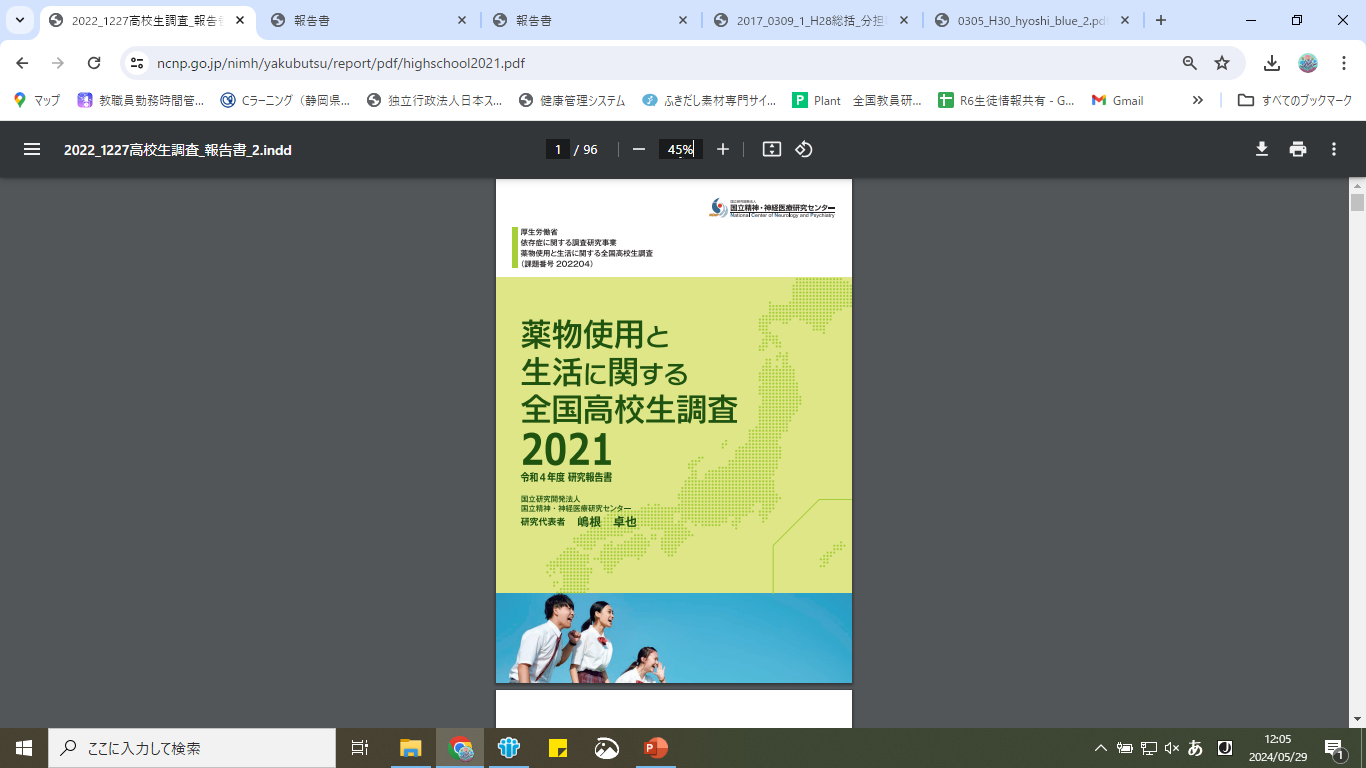 違法薬物で
最多の大麻の約10倍
かくせいざい
(%)
出典：薬物使用と生活に関する全国高校生調査（2021）（国立精神・神経医療研究センター精神保健研究所）（https://www.ncnp.go.jp/nimh/yakubutsu/report/pdf/highschool2021_ver2.pdf）
27
オーバードーズによる主な害
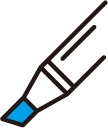 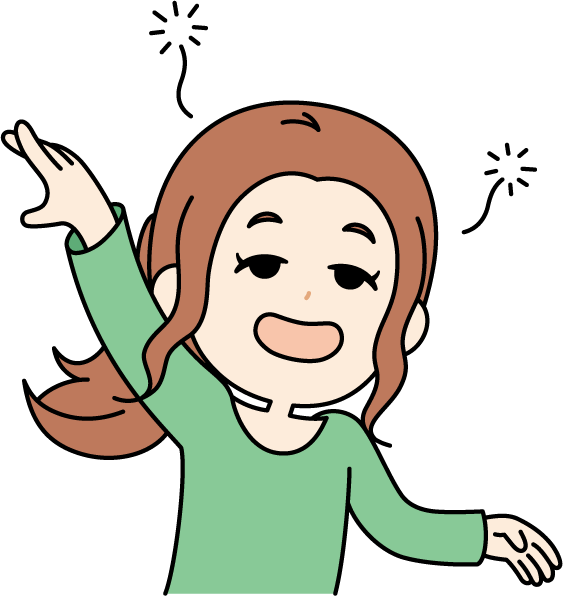 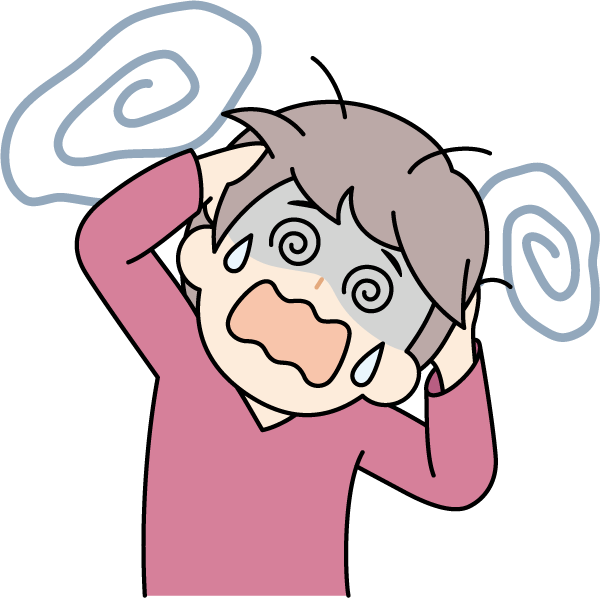 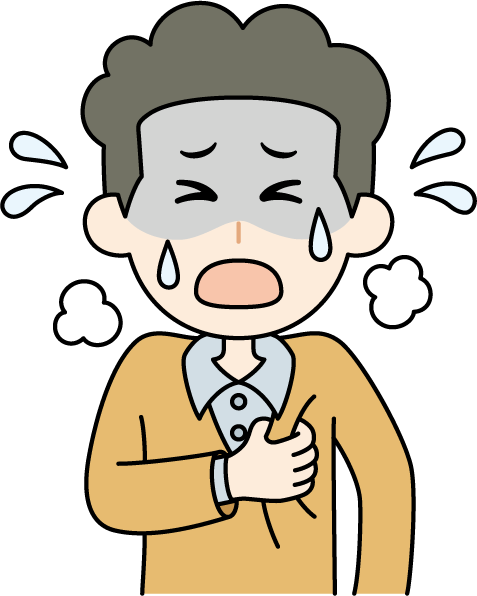 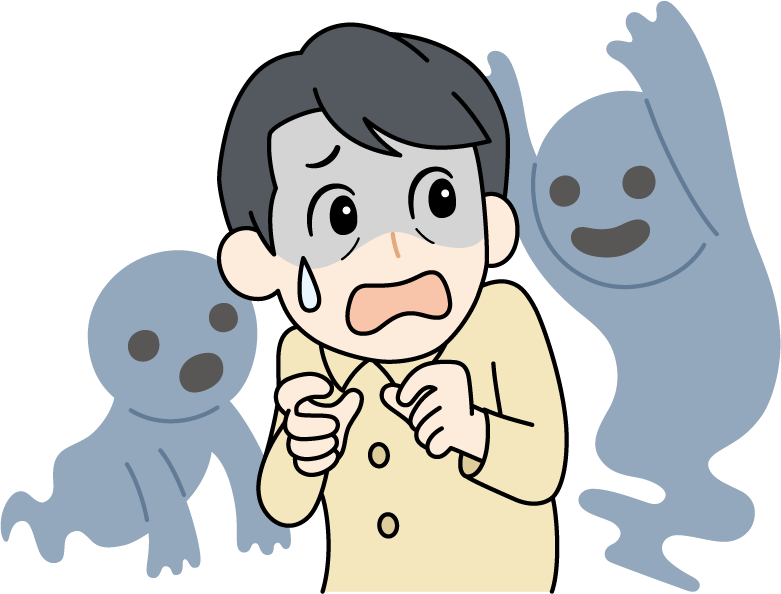 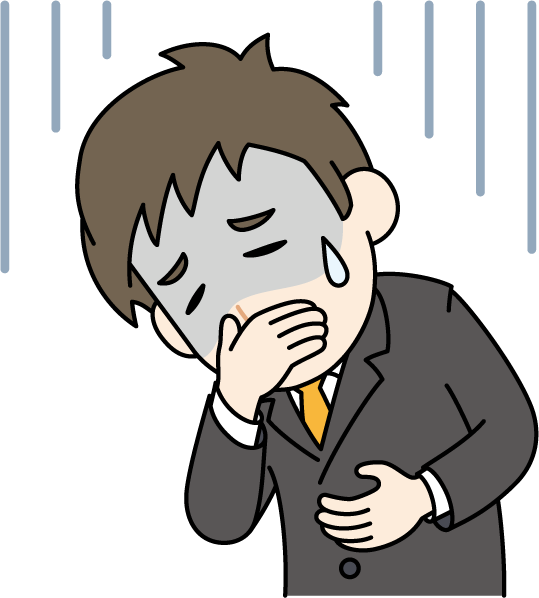 嘔吐
頻脈･多汗
酩酊
幻覚
錯乱
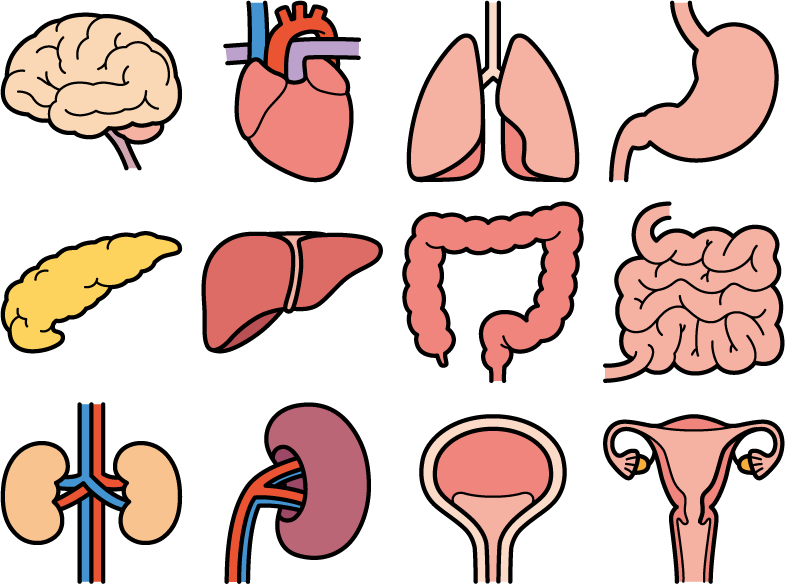 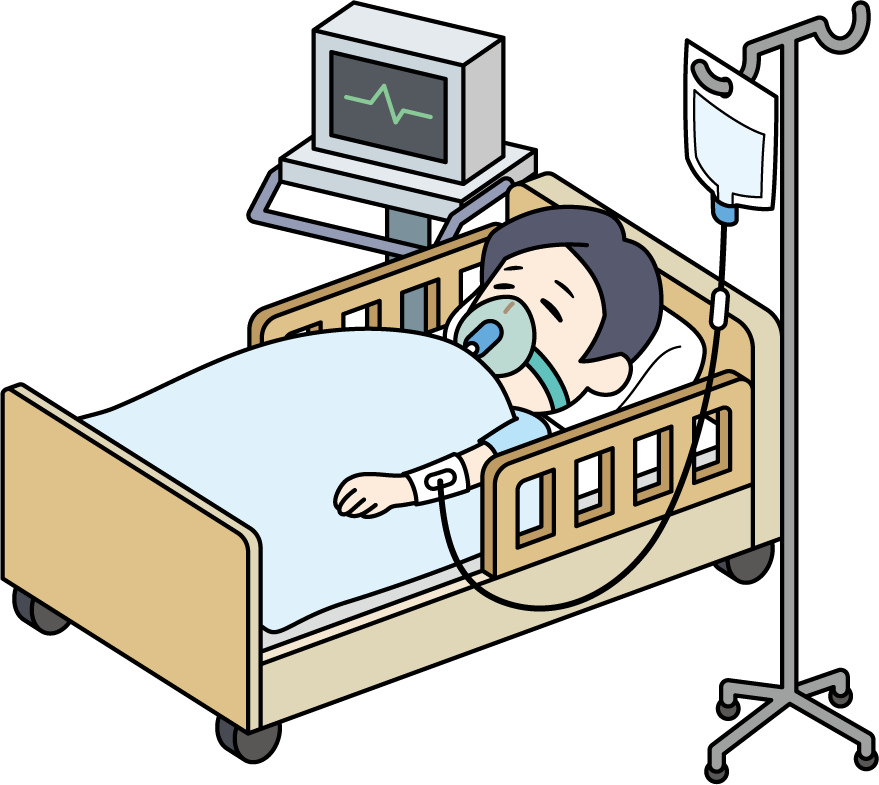 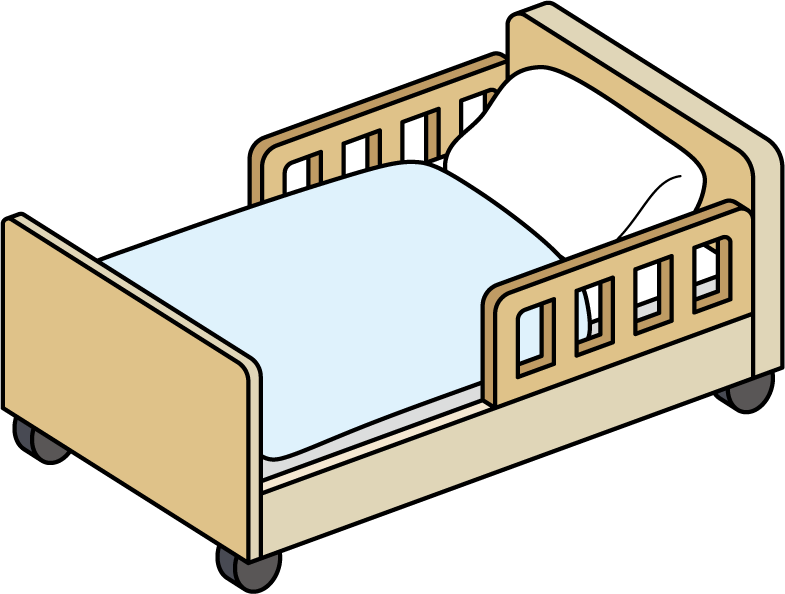 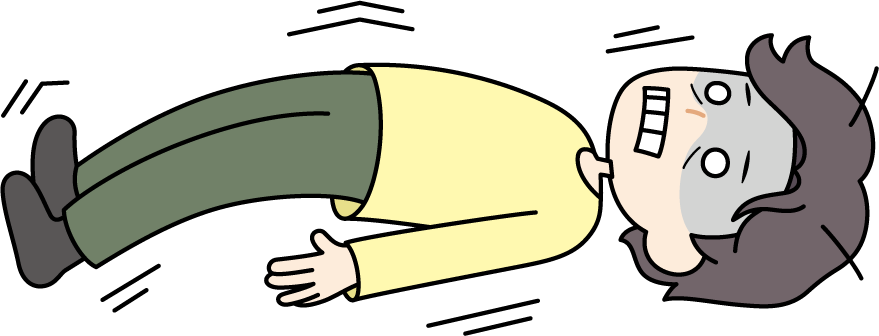 けいれん発作
多臓器にダメージ
昏睡
死に至る可能性がある
28
まとめ
・薬物乱用は心身に多くの悪影響を及ぼし、
　死に至ることもある。
・大麻の乱用、医薬品のオーバードーズは
　若い世代で増えている。・薬物乱用によって自分の望む生き方がで
　きなくなるので、絶対に違法薬物を使用
　しないで生活を送ろう！！
29